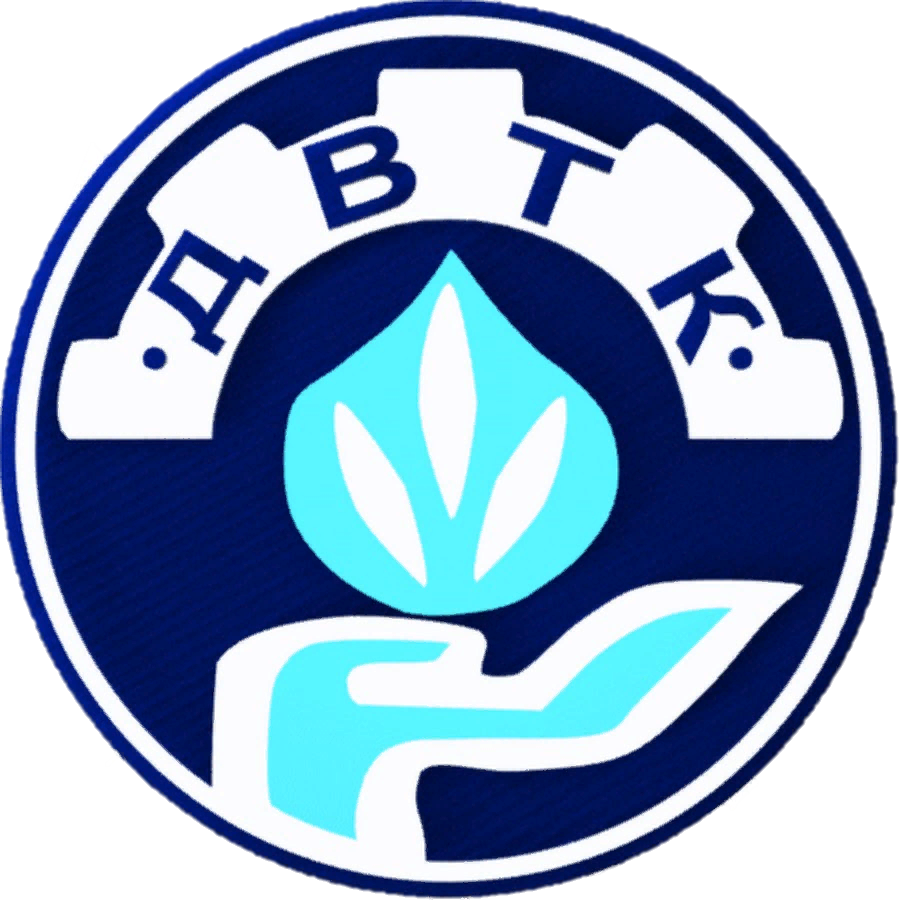 КГА ПОУ «ДАЛЬНЕВОСТОЧНЫЙ ТЕХНИЧЕСКИЙ КОЛЛЕДЖ»
РЕБУСЫ
по дисциплине 
«Организация и производство 
ремонтных работ на объектах
 природообустройства»
Выполнила студентка 341 группы
Бородатова Яна
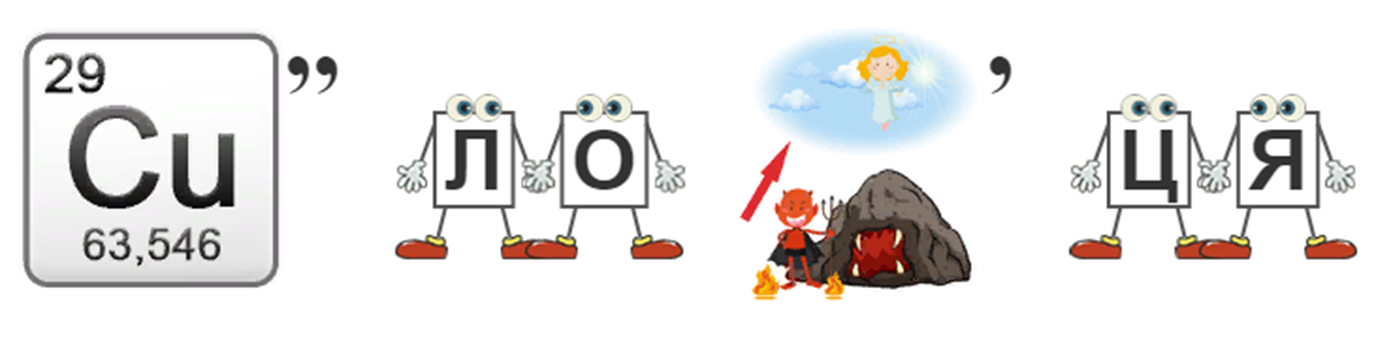 Мелиорация
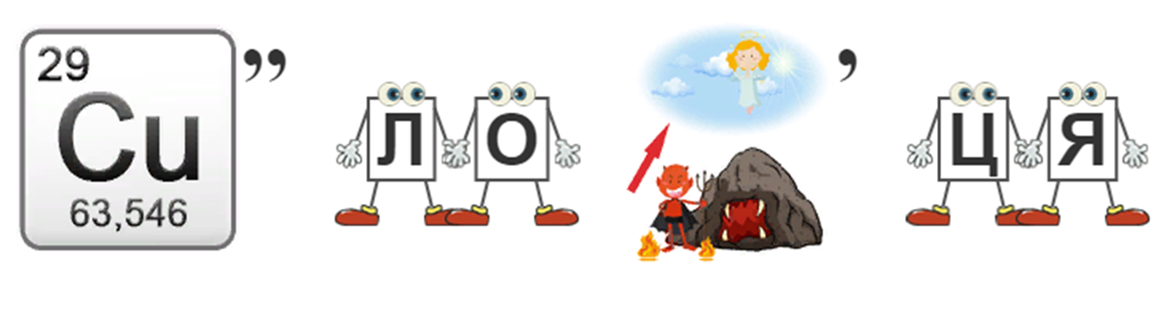 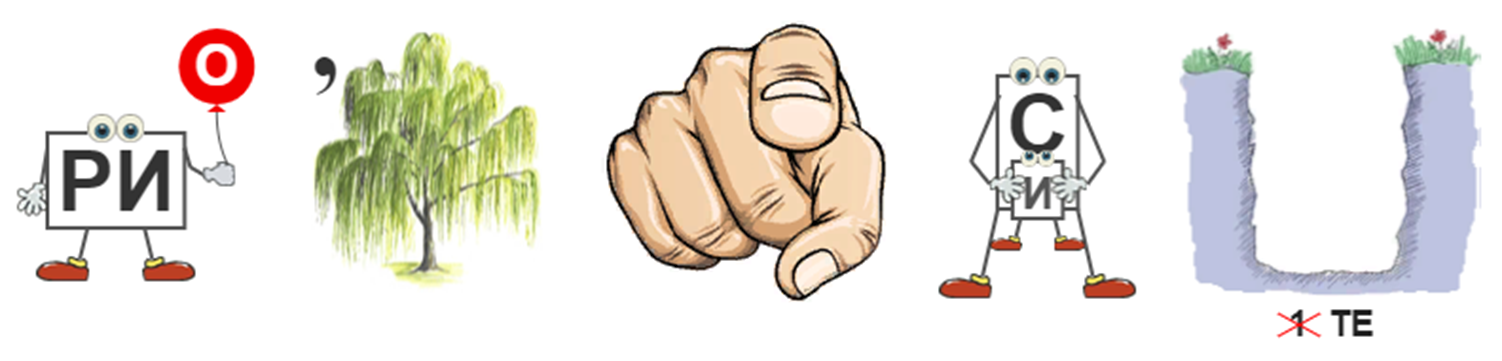 Рисовая система
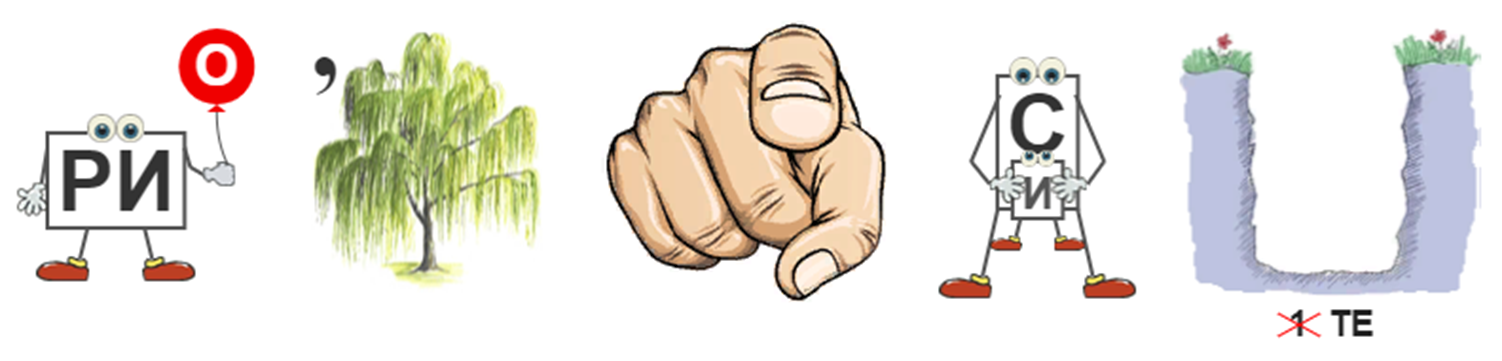 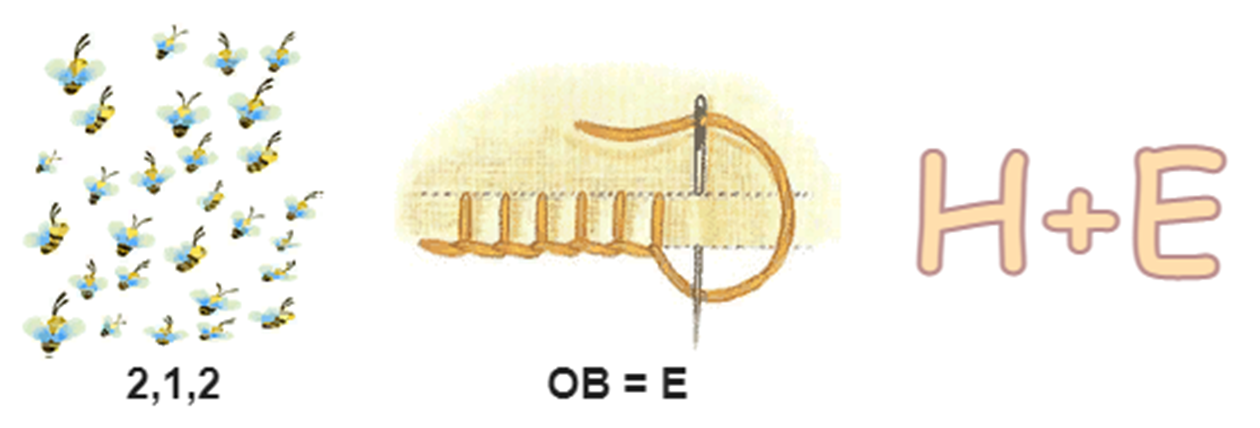 Орошение
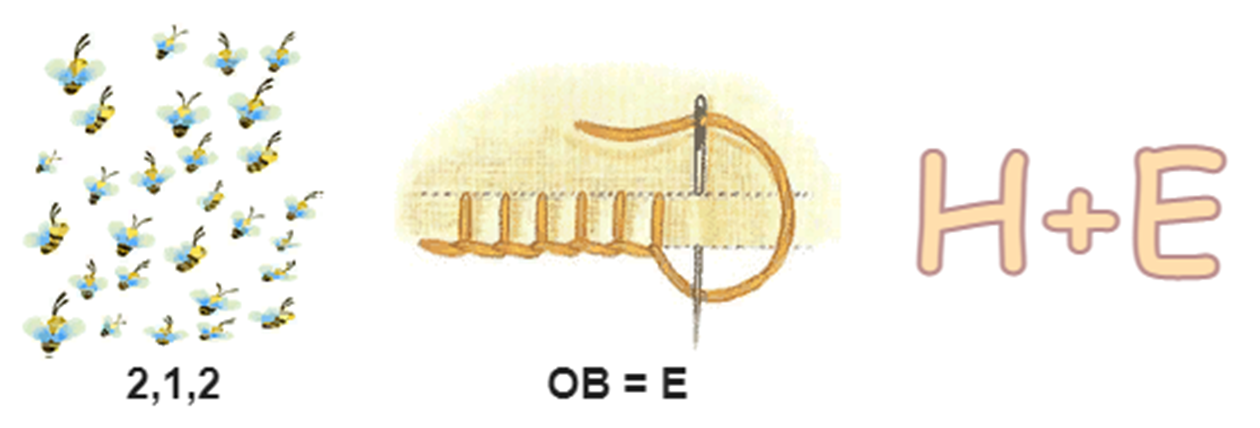 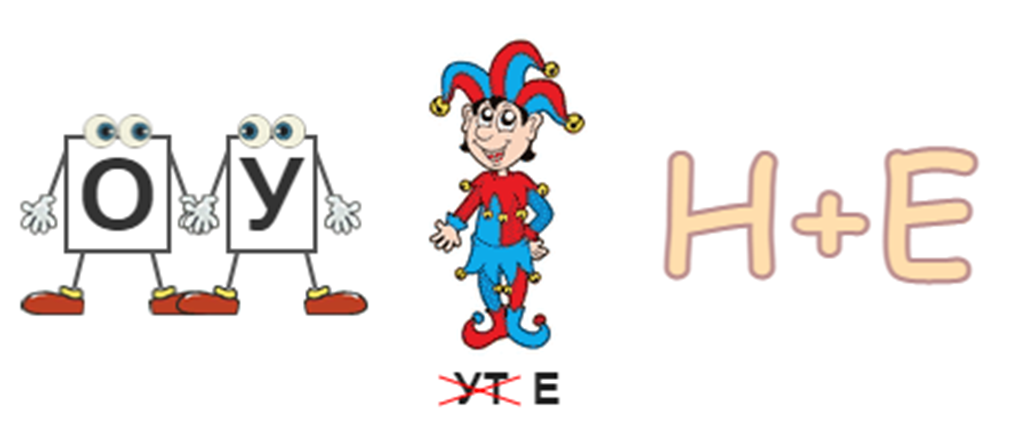 Осушение
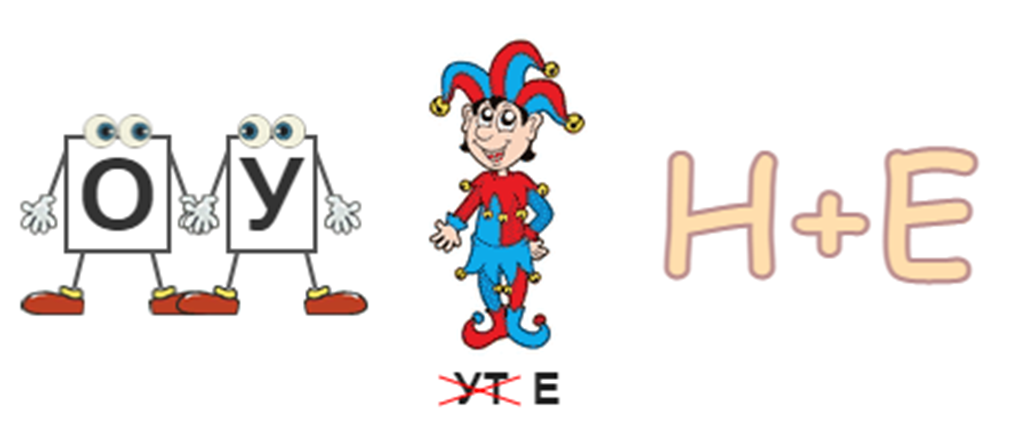 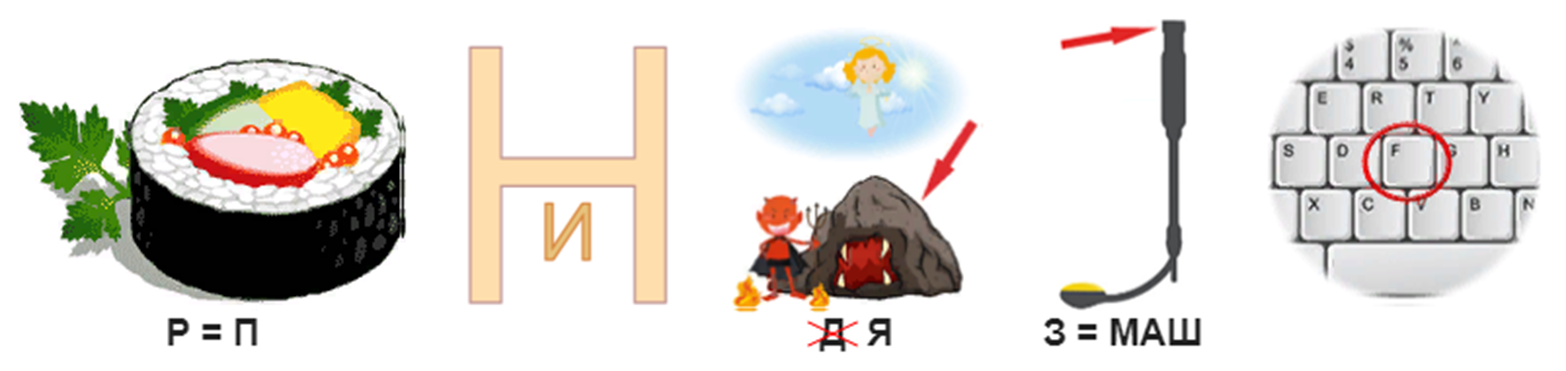 Поливная машина
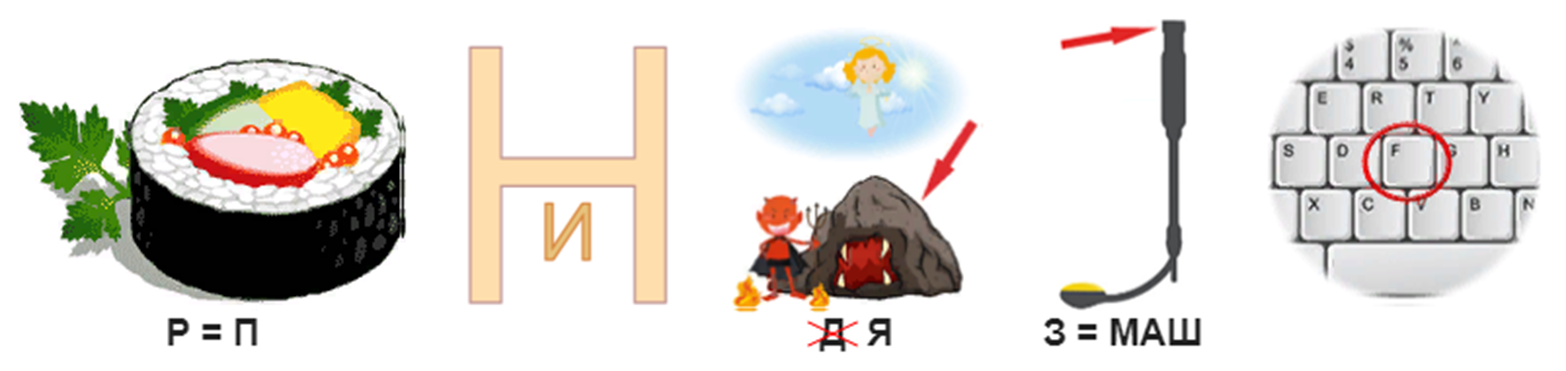 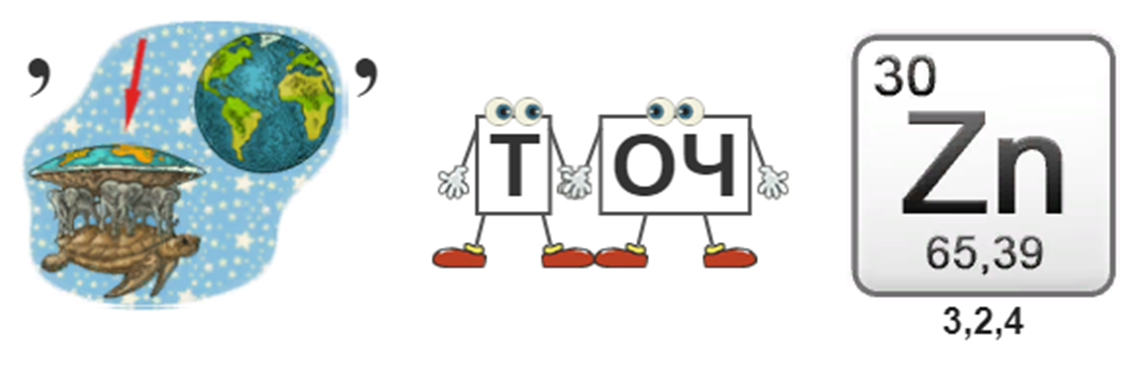 Источник
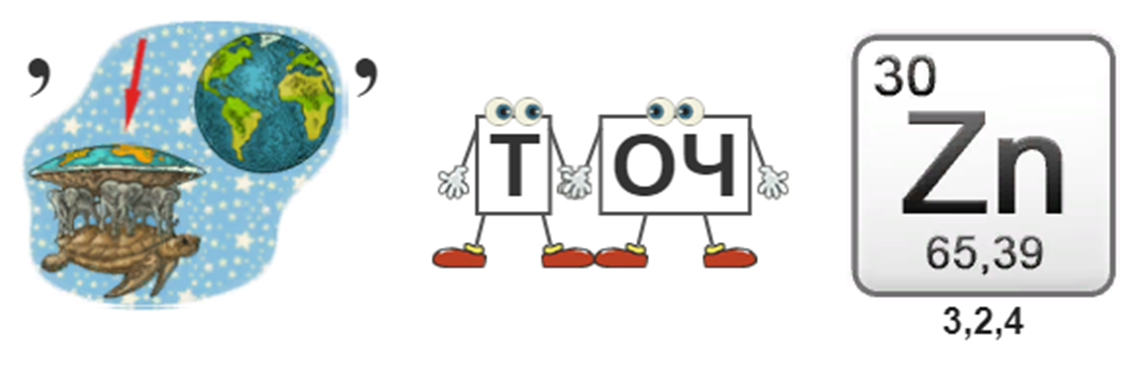 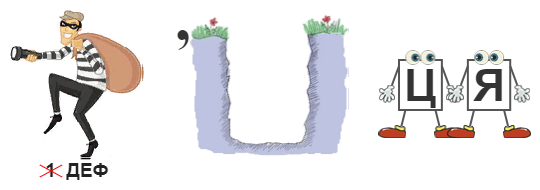 Деформация
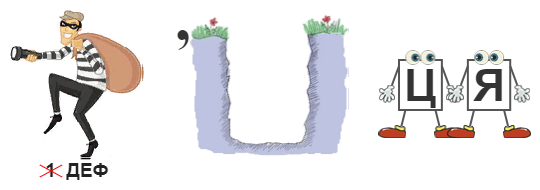 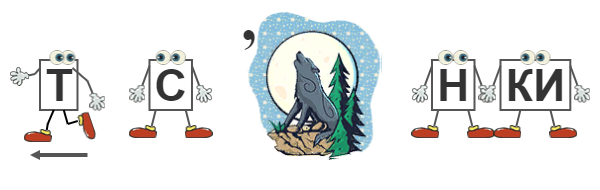 Отстойники
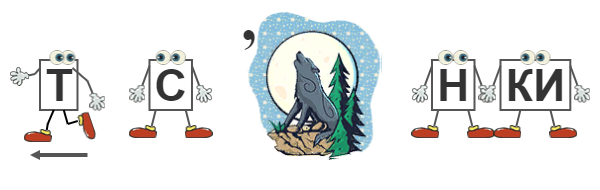 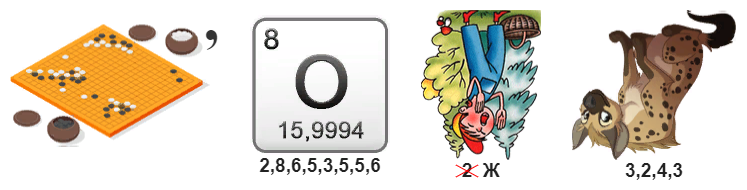 Гидросооружение
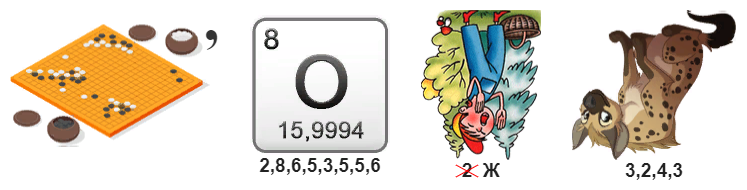 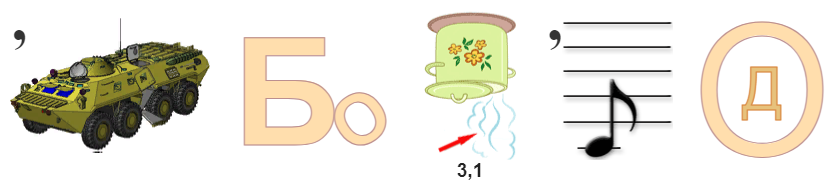 Трубопровод
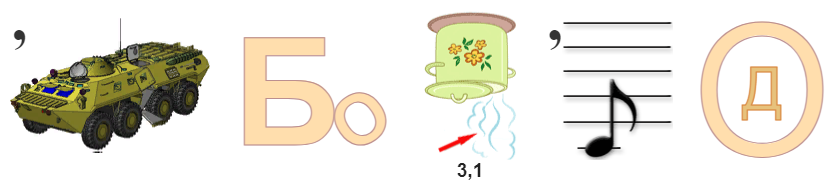 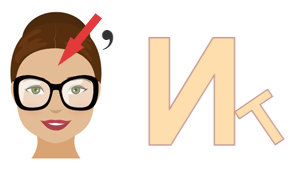 Лотки
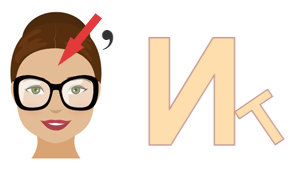 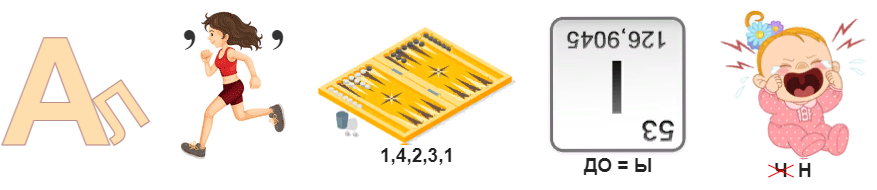 Календарный план
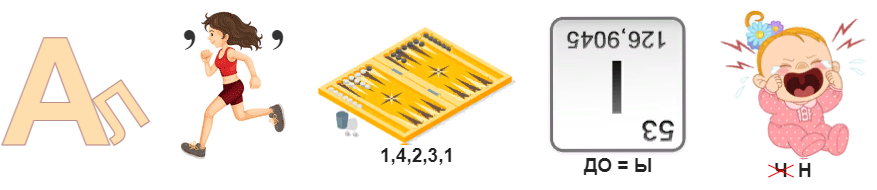 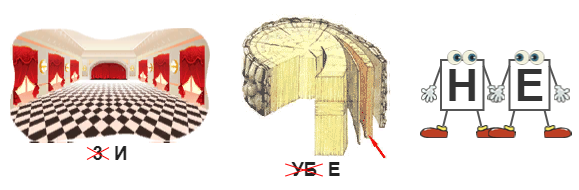 Заиление
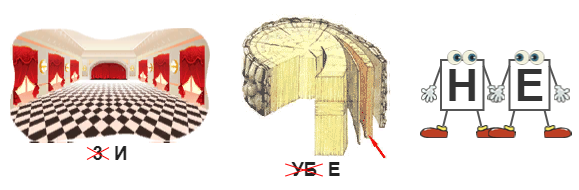 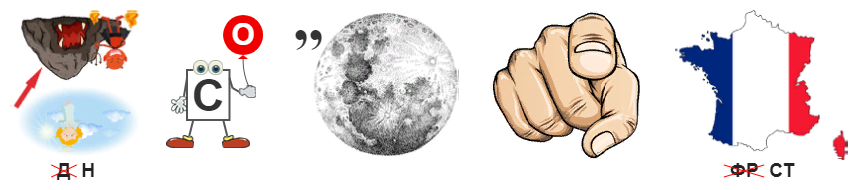 Насосная станция
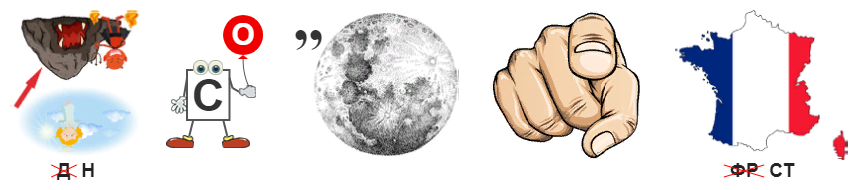 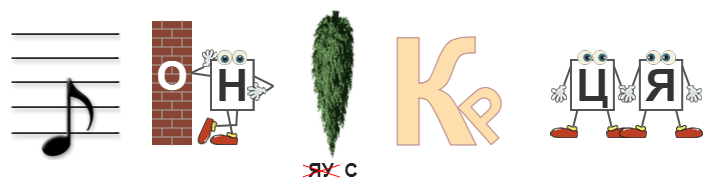 Реконструкция
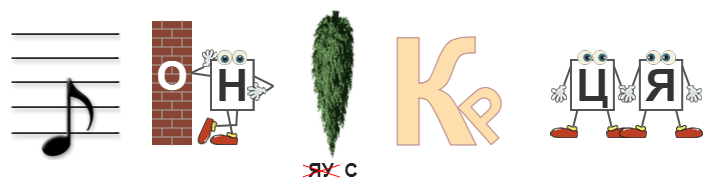 КОНЕЦ.СПАСИБО ЗА ВНИМАНИЕ!